Arvind Gavali College of Engineering, Satara
Department of Computer Science & Engineering
Final Year Feedback
Month-Sept.-Oct. 2020
Total Responses-:75
Total Class Strength-75
Feedback Percentage-:100%
Faculty-Subject Distribution
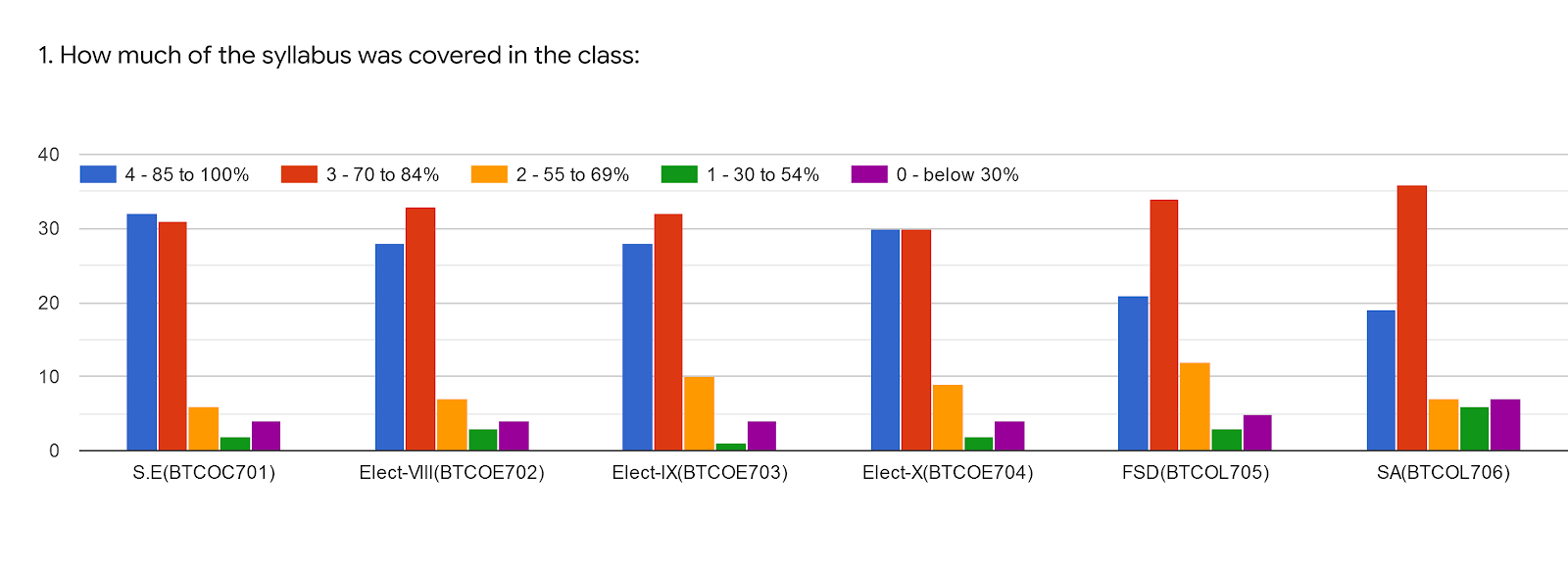 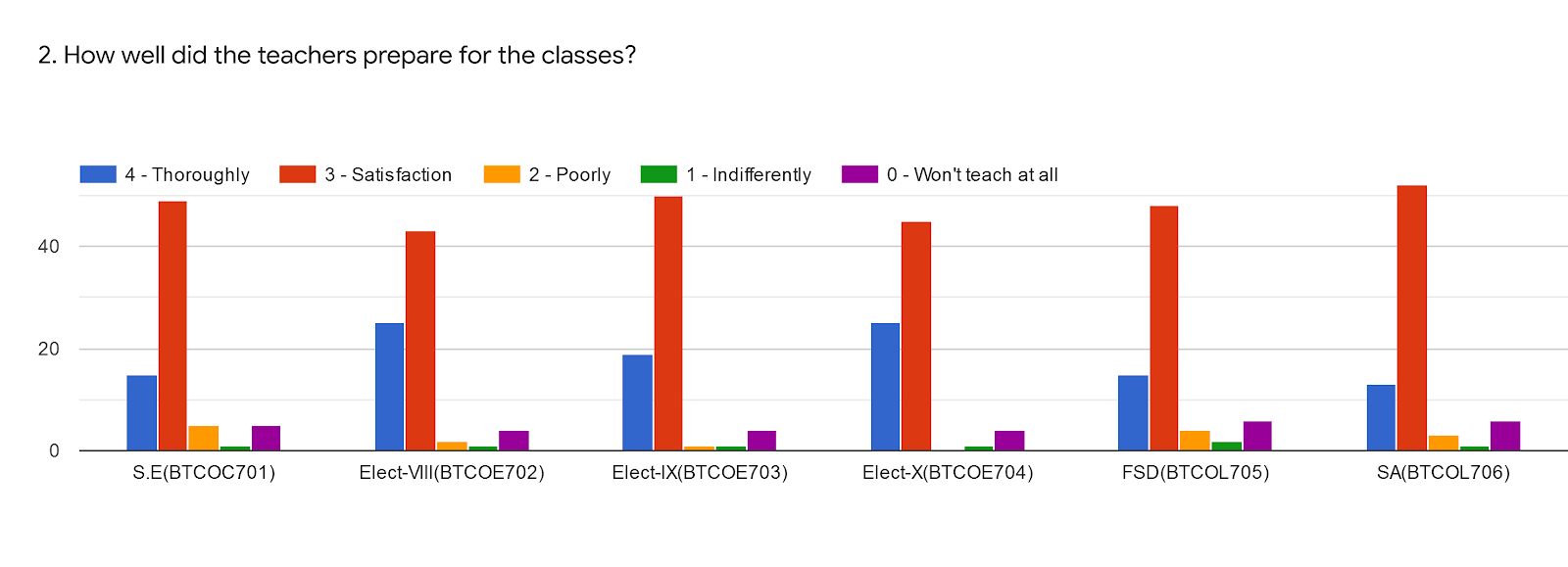 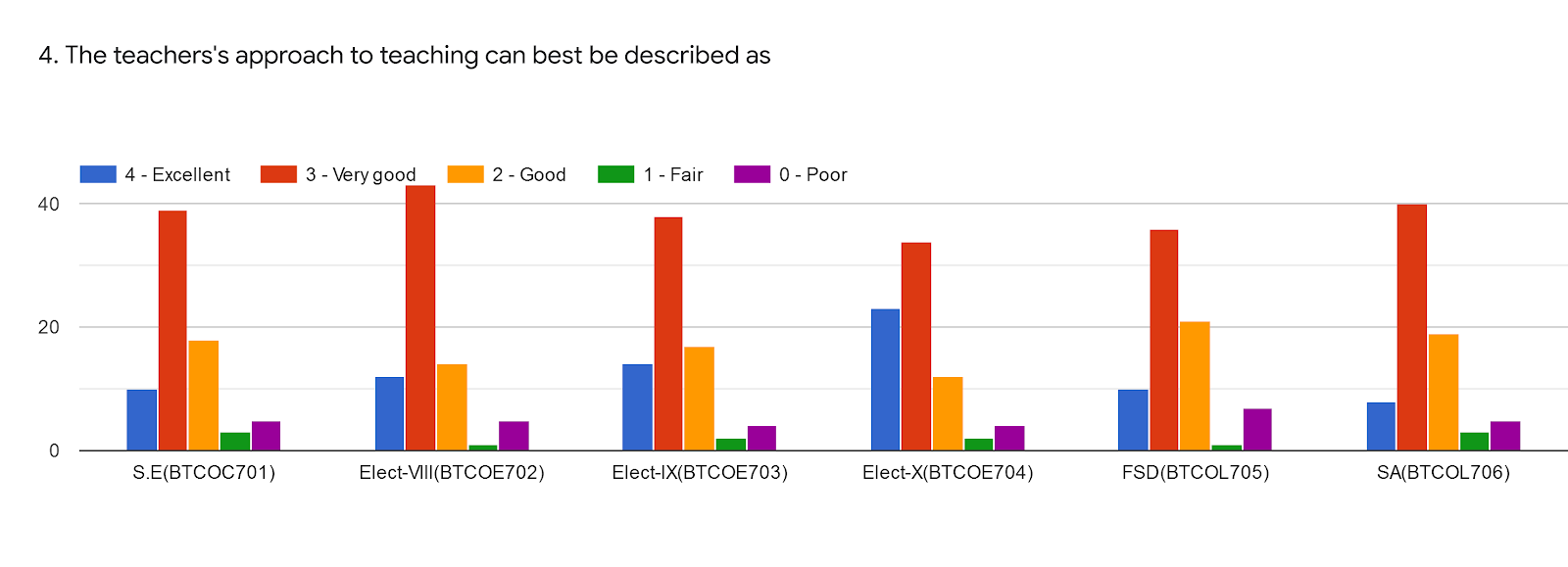 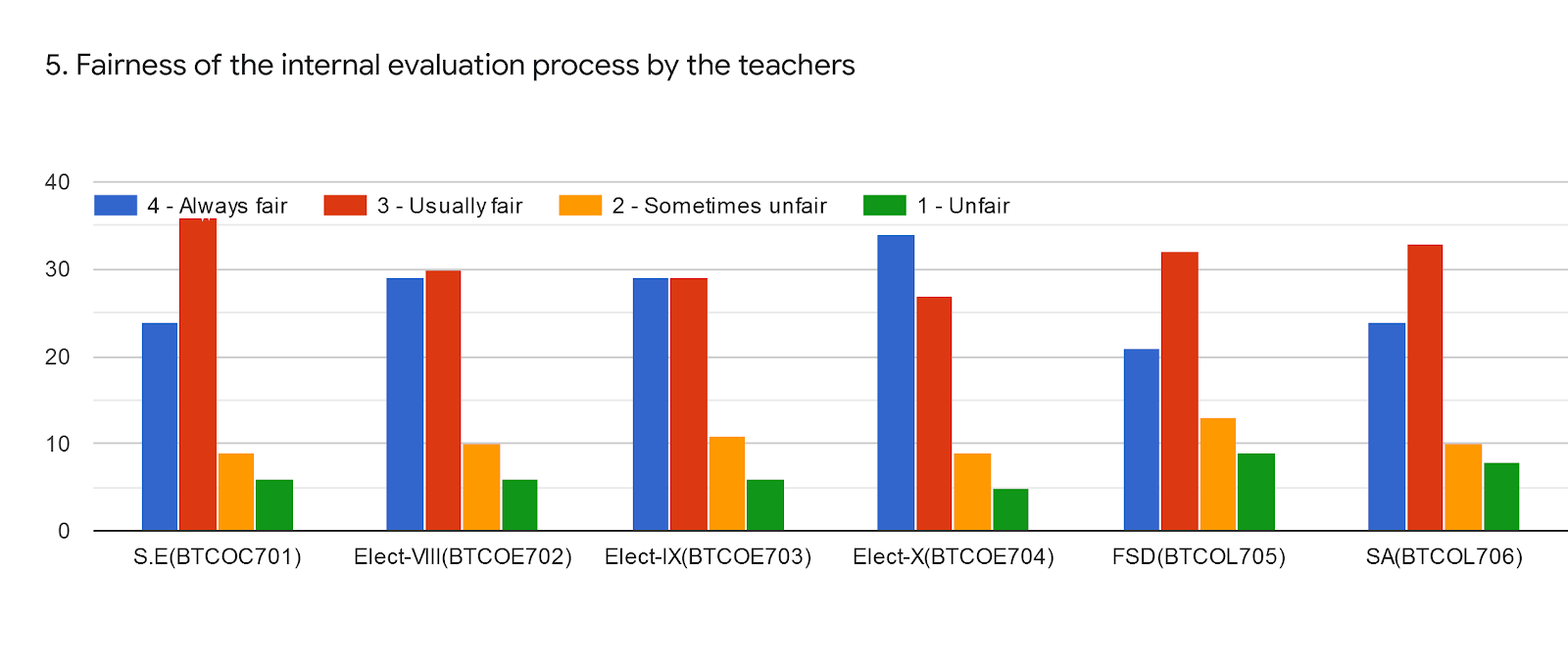 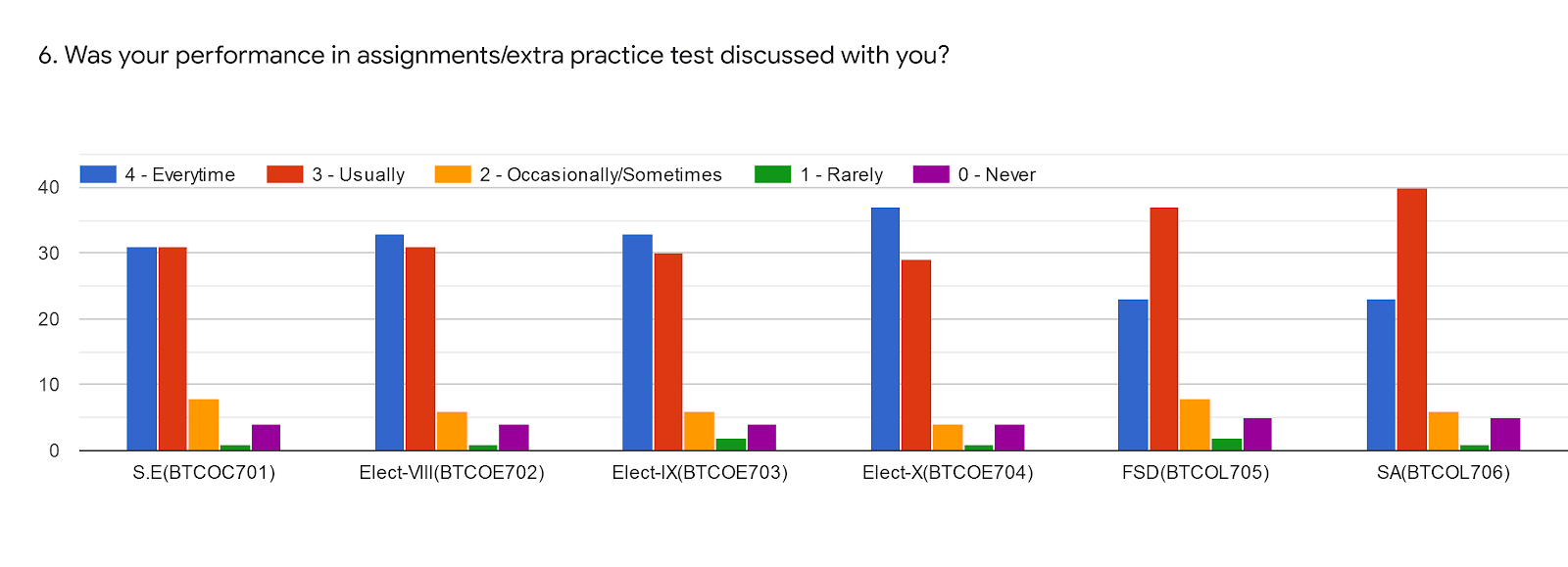 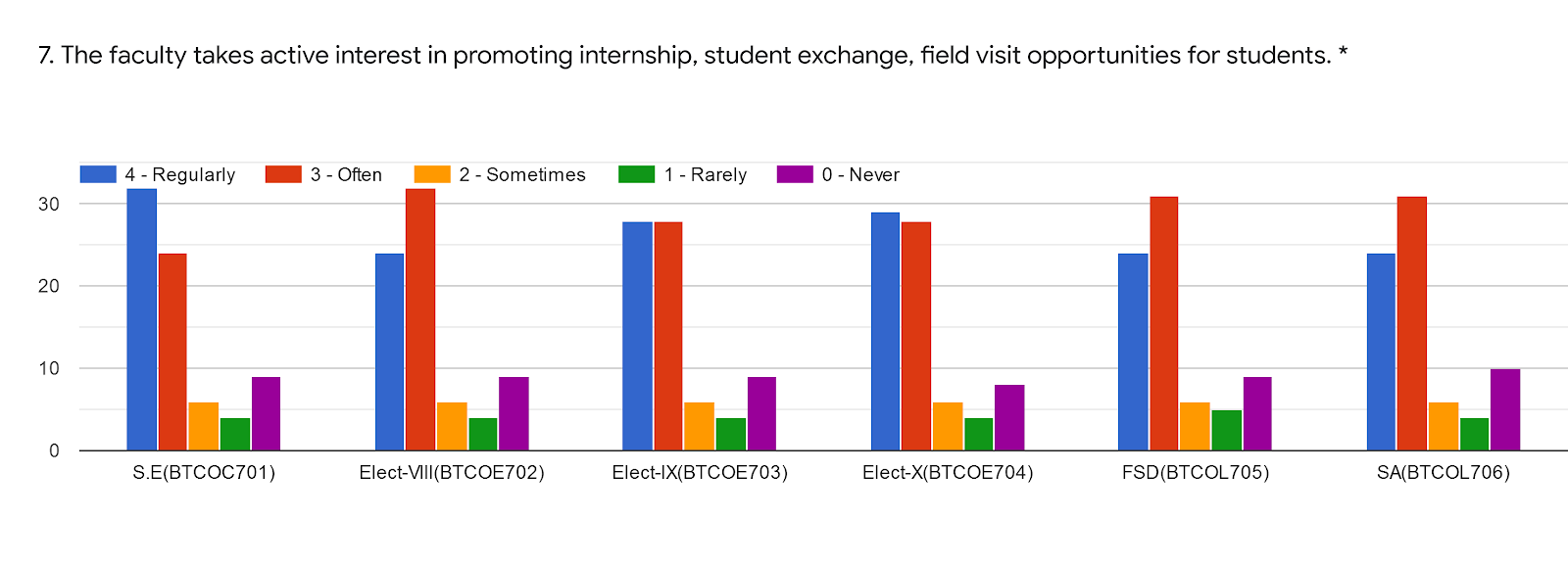 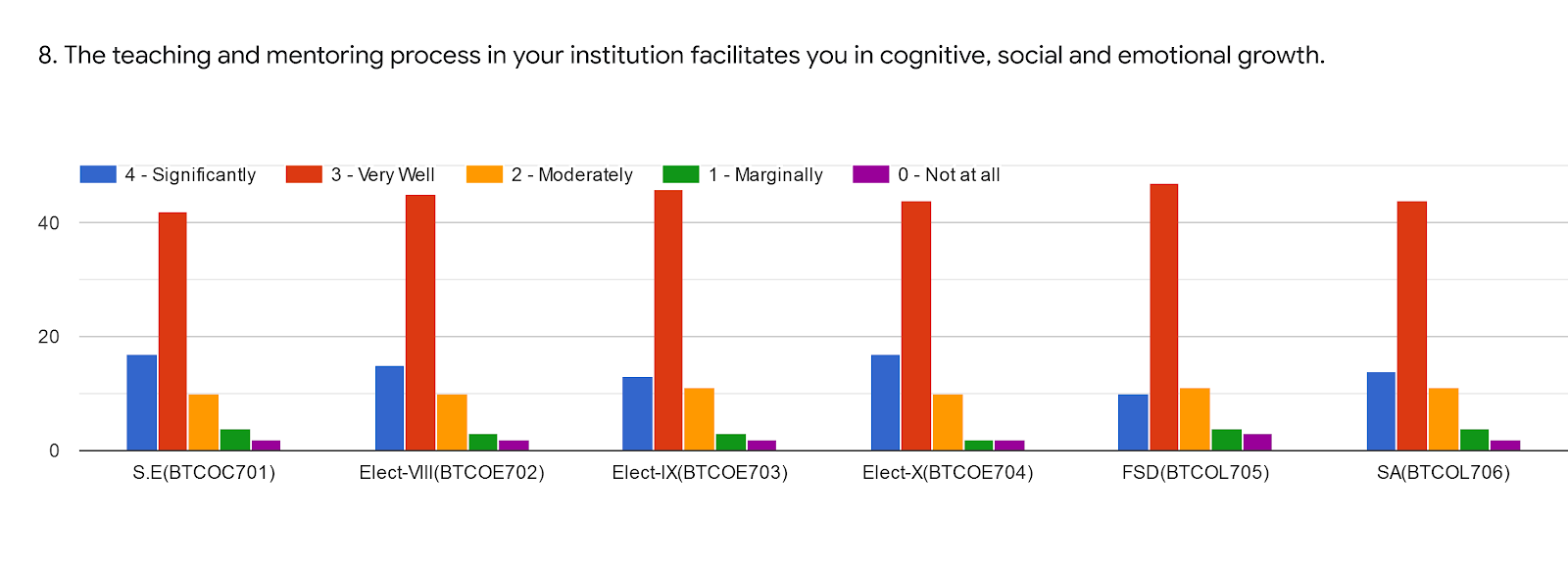 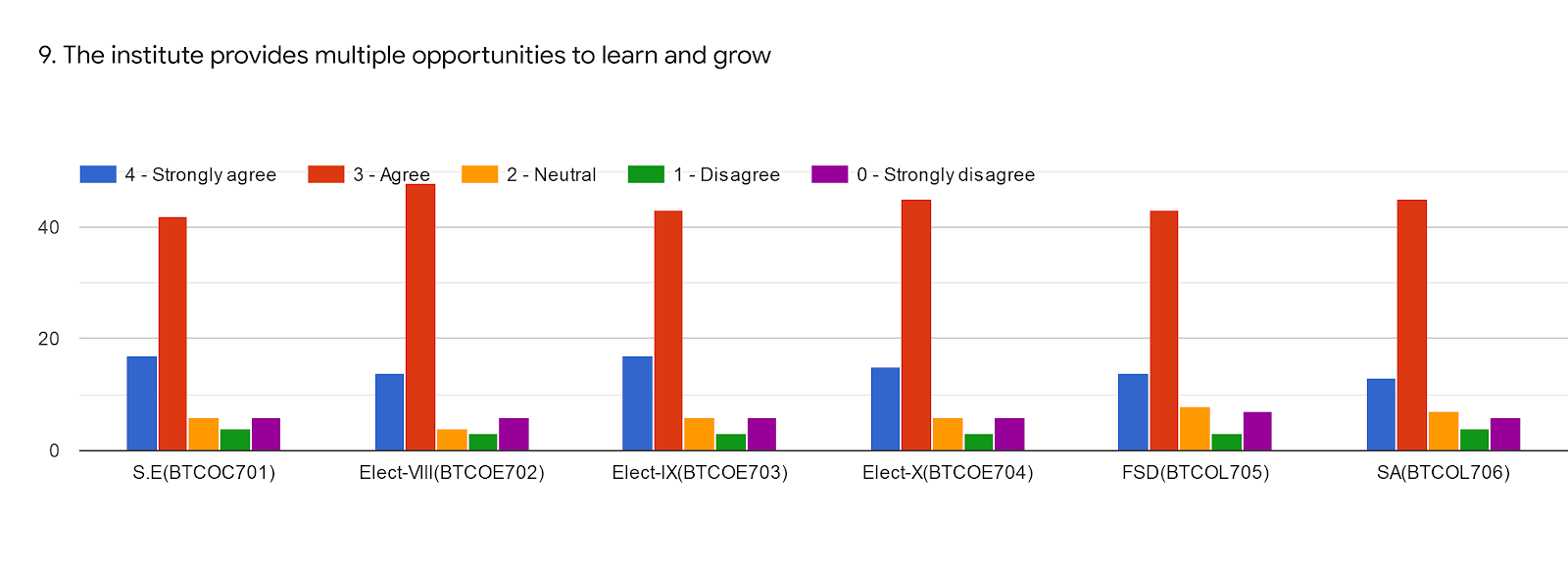 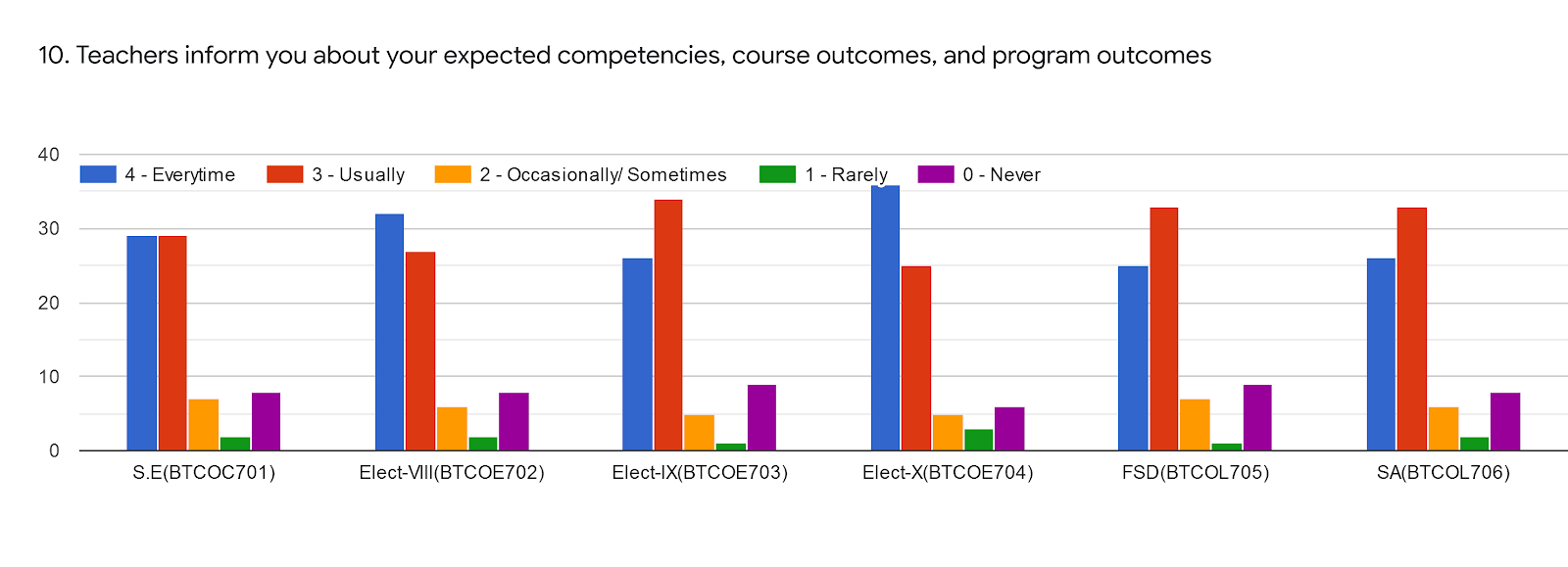 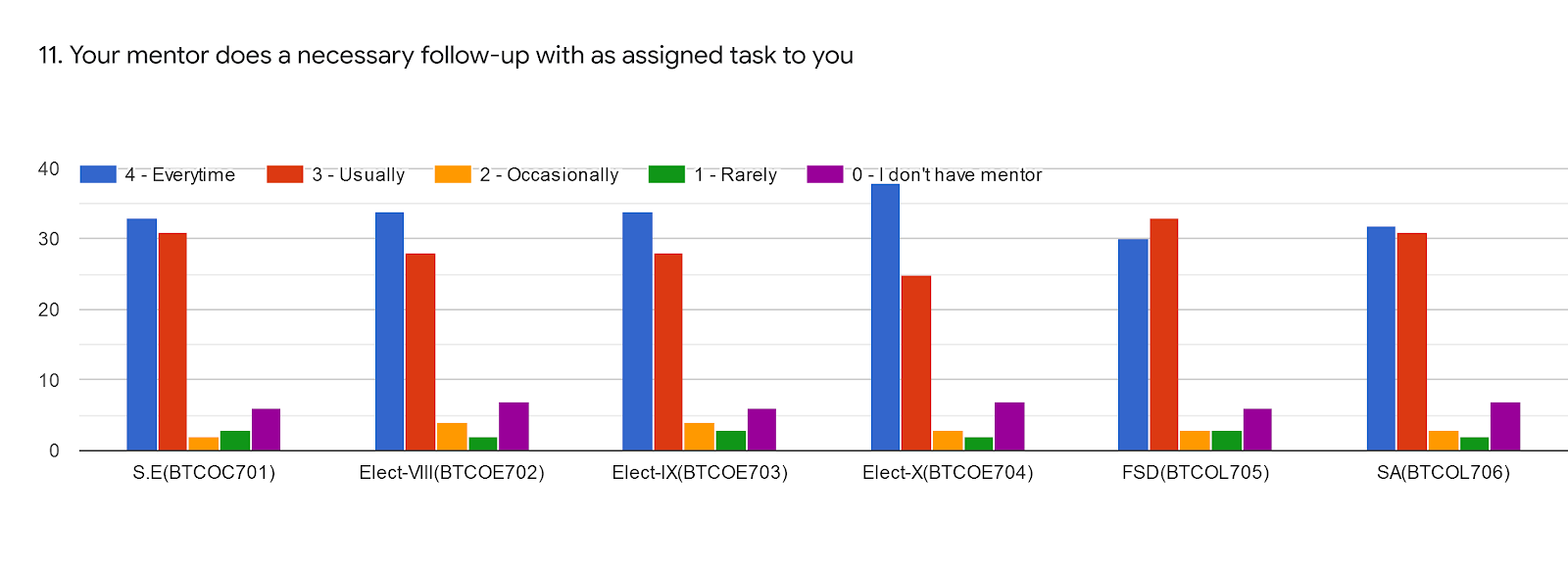 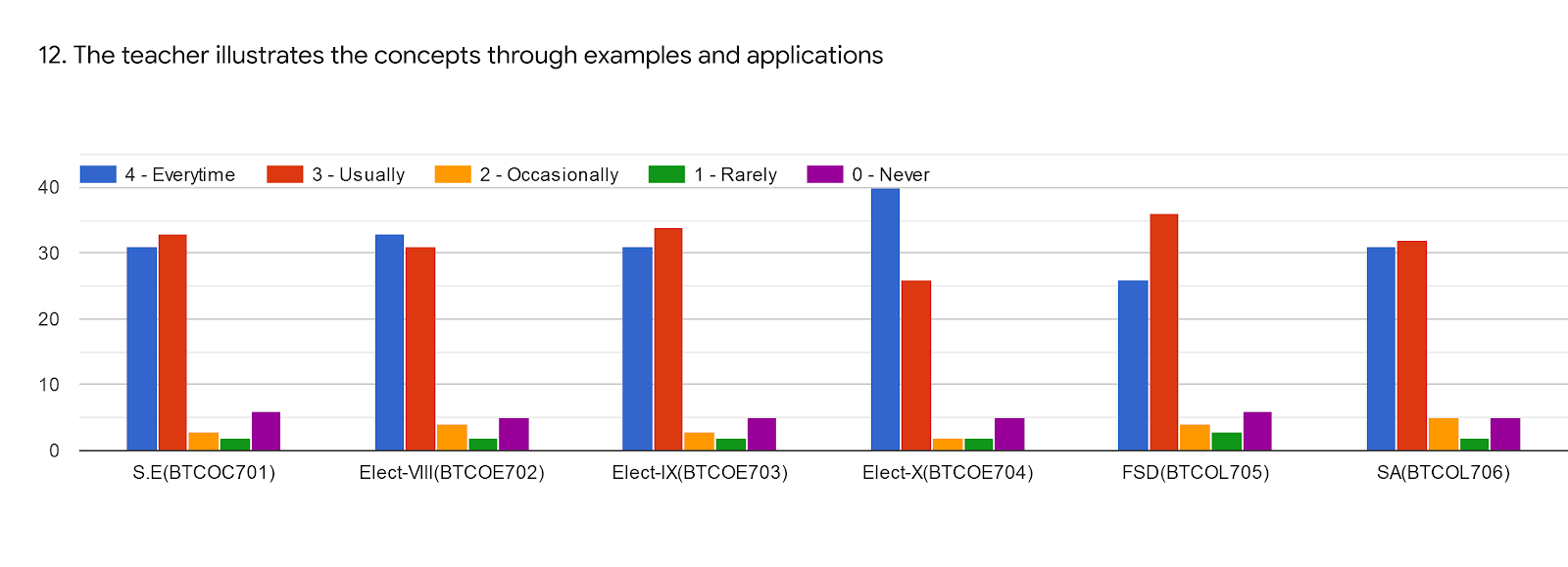 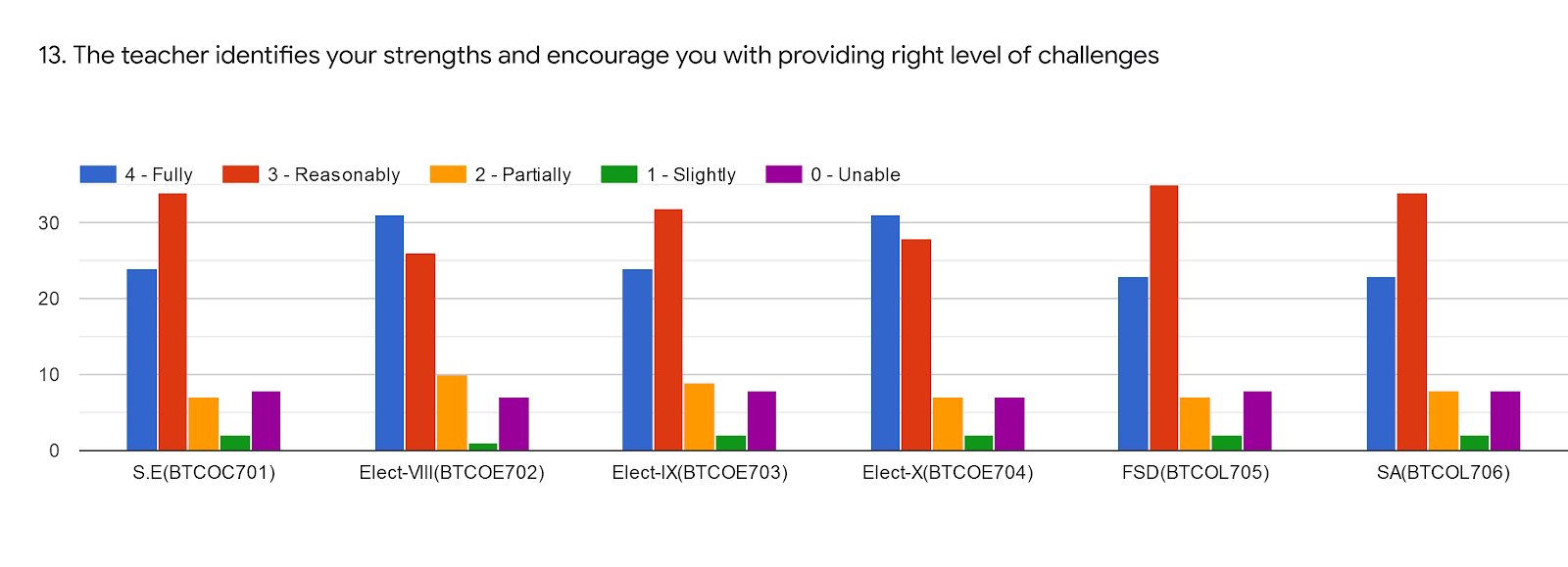 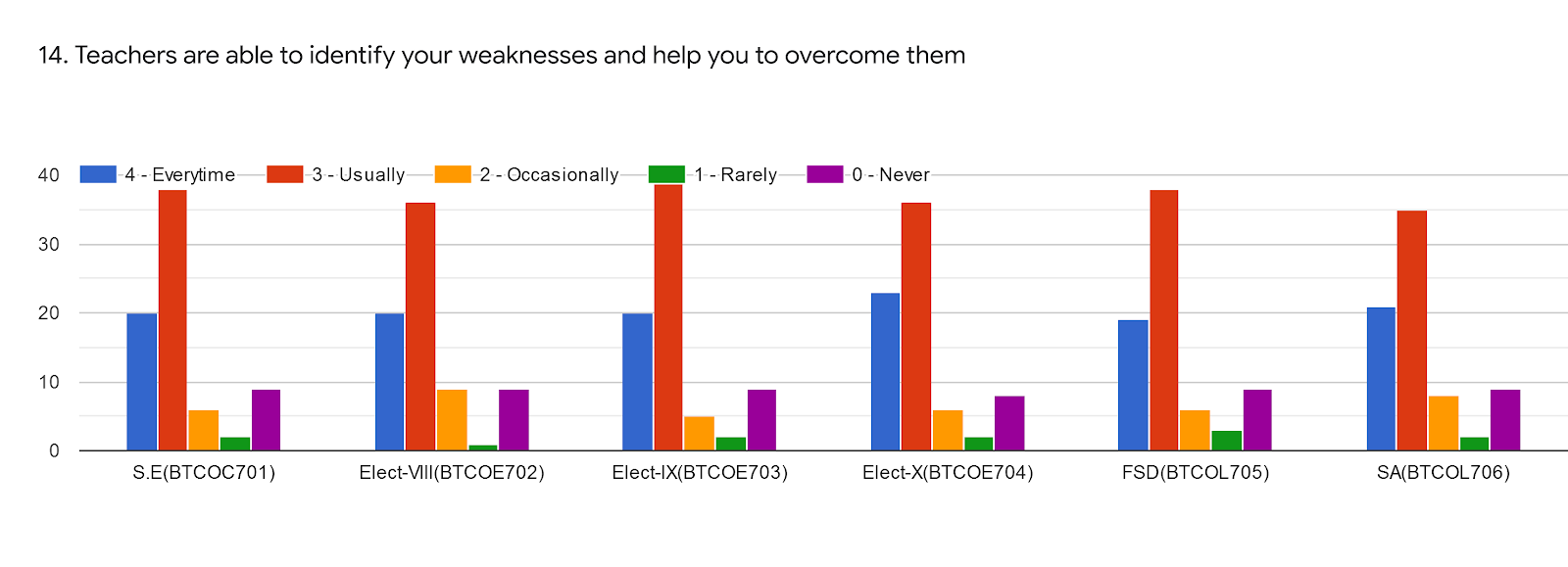 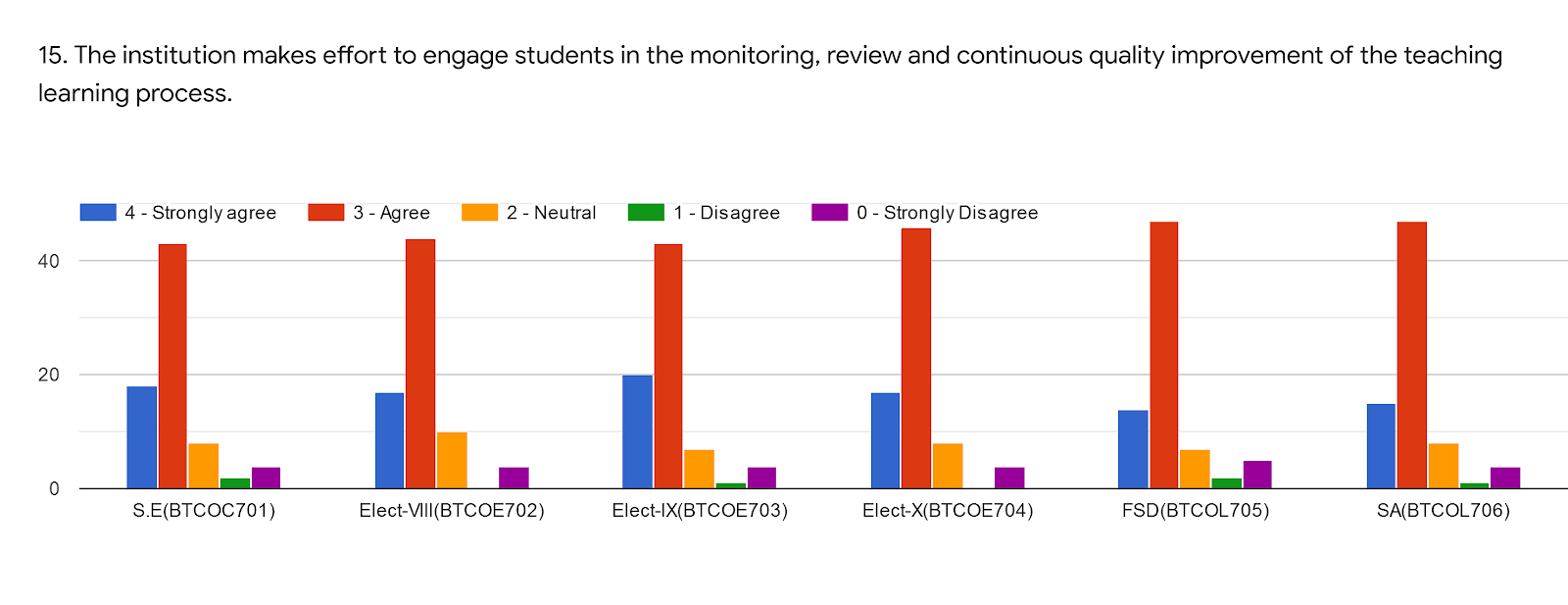 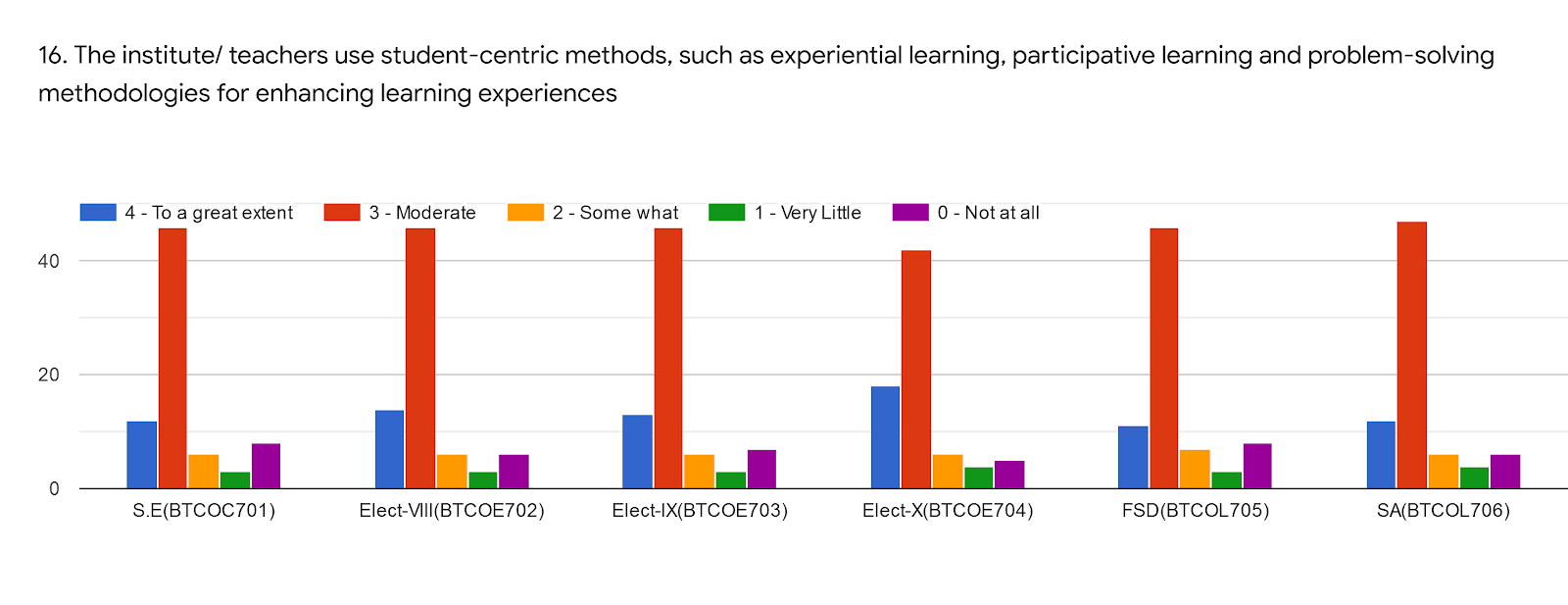 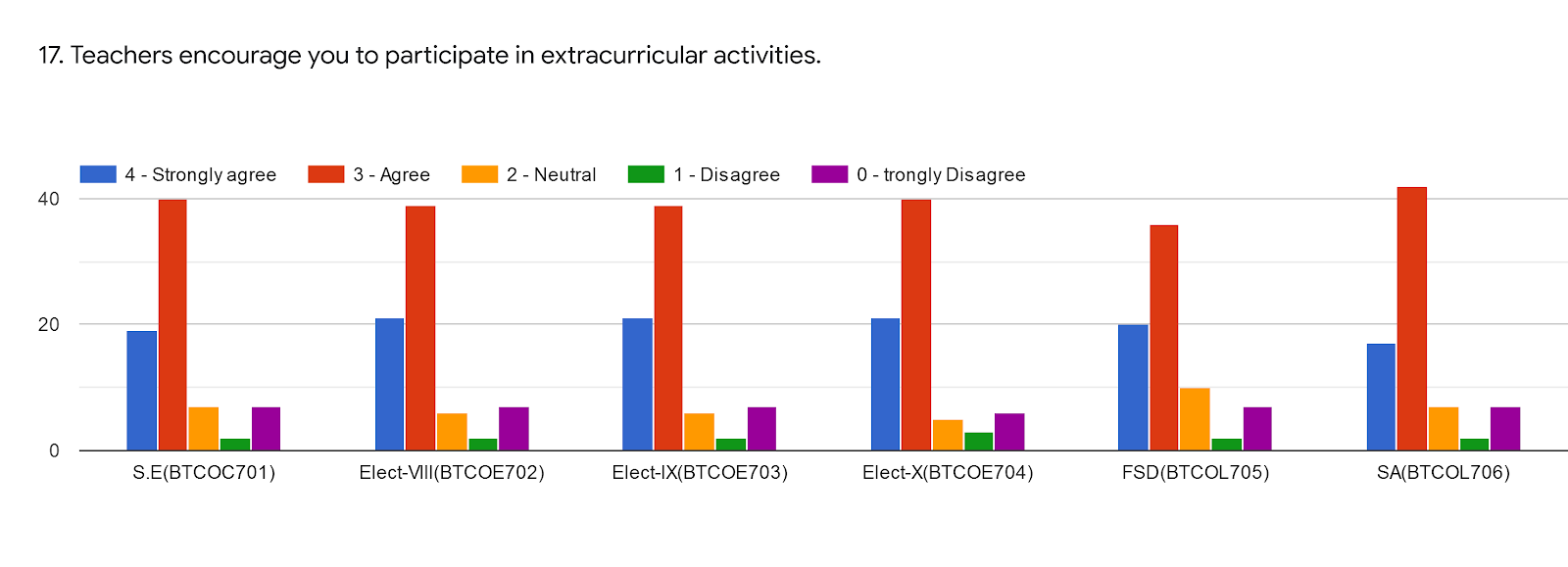 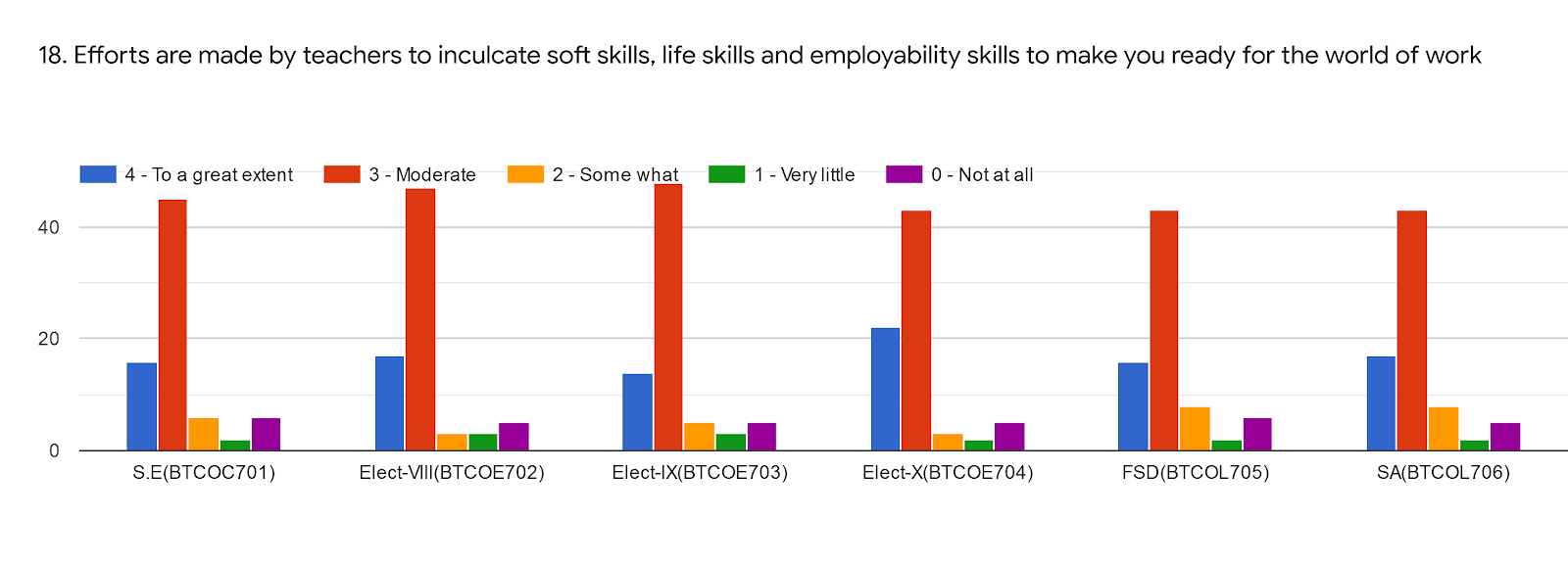 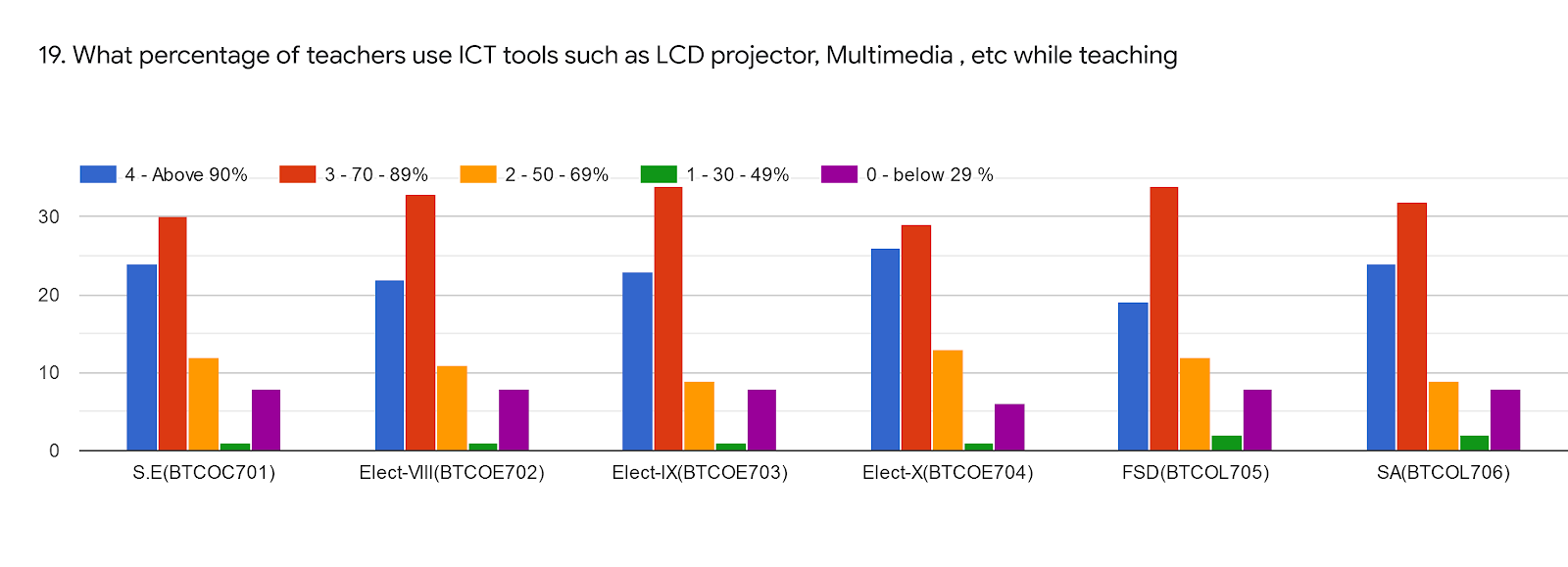 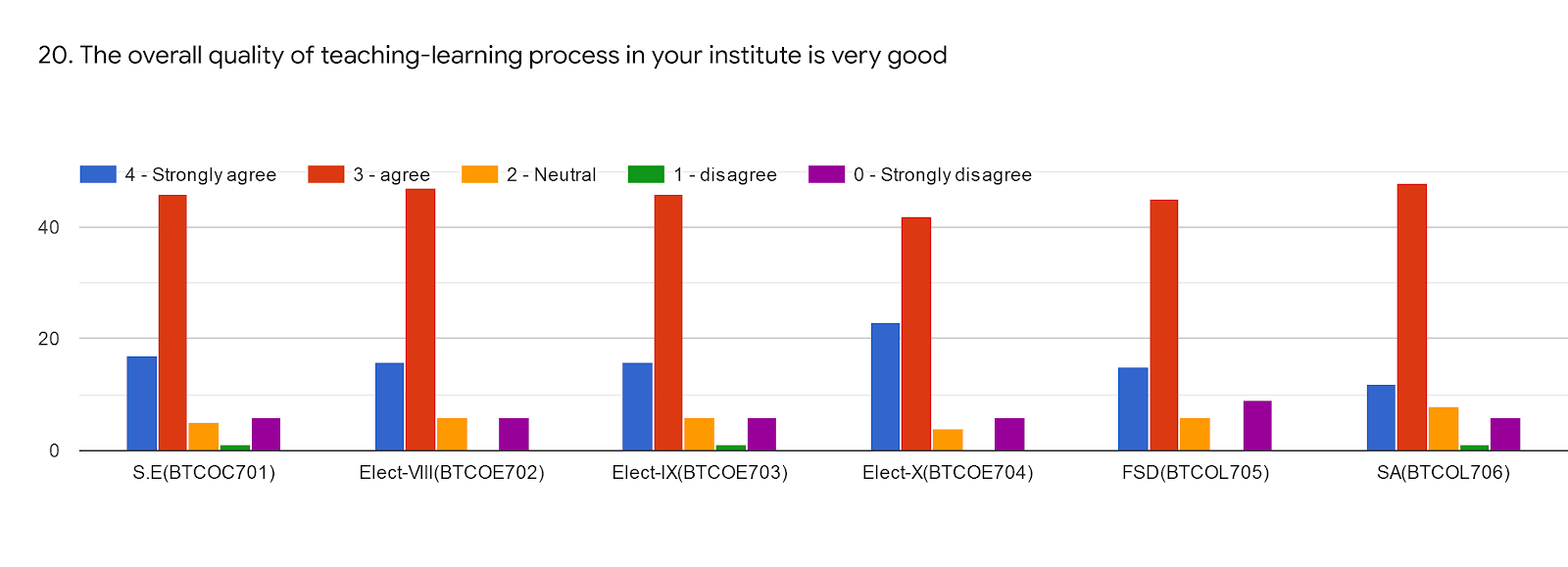 Give 3 Observation/Suggestion to improve the overall teaching learning experience of respective teachers
Overall teaching is good but practical are not taken yet.
 Industrial expert talk needed.
All staff teaching very good so it is easy to understand.
Exam guidance of GATE and GRE, Placements campus selection preparation
5.     1.Teacher can give real-time examples.2.Sometimes more explanation required as per students
Overall Analysis